КАЗАХСКИЙ НАЦИОНАЛЬНЫЙ УНИВЕРСИТЕТ ИМ. АЛЬ-ФАРАБИ
Высшая школа экономики и бизнеса 
Кафедра «Финансы и учет»
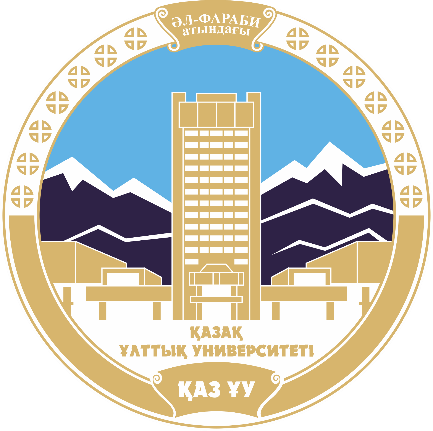 Лекция 8: «Деятельность БВУ на валютном рынке . Правила проведения торгов , клиринга и расчетов на валютном рынке.»
Дисциплина: «Валютные операции и современная валютная система»
Преподаватель:  к.э.н., и.о. доцента Алиева Б.М
План лекции:
Деятельность БВУ на валютном рынке 
 Правила проведения торгов на валютном рынке
Правила проведения клиринга 
Правила проведения расчетов
Цель лекции:
Раскрыть сущность деятельности БВУ на валютном рынке, описать как проводятся торги и расчеты
Деятельность БВУ на валютном рынке
В соответствии с этим законом банк второго уровня в Казахстане является юридическим лицом, осуществляющим независимо от собственности, коммерческую деятельность, основная цель функционирования которого — получение прибыли.  Банки второго уровня вправе открывать свои дочерние банки, филиалы и представительства как на территории Казахстана, так и за его пределами
Все банки, функционирующие в стране, кроме Национального банка Республики Казахстан, представляют собой второй уровень банковской системы и являются банками второго уровня.  Юридическая основа деятельности банков второго уровня — Закон «О банках и банковской деятельности в Республике Казахстан» от 31 августа 1995 г. № 2443.
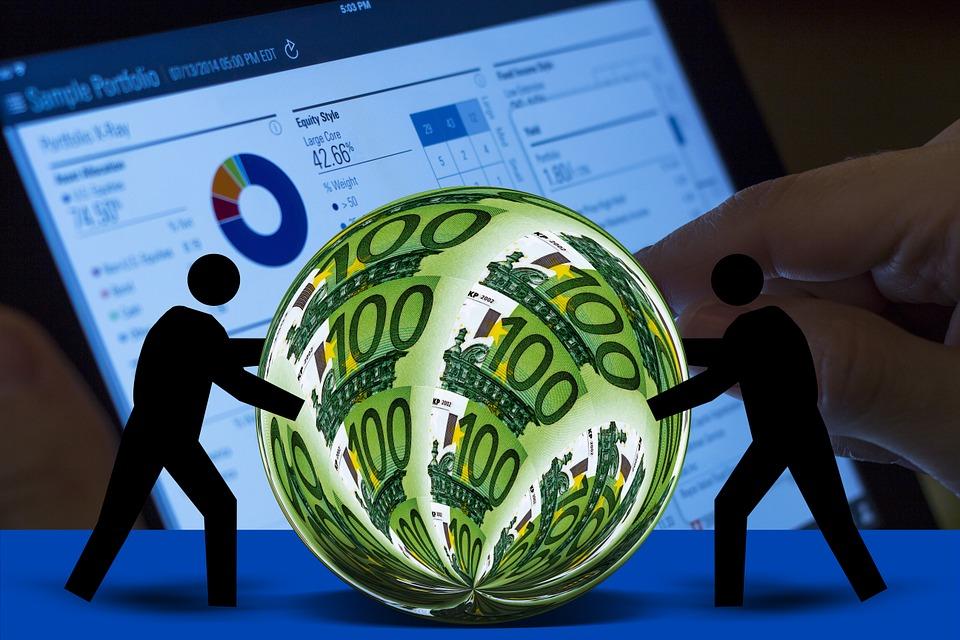 Деятельность БВУ на валютном рынке
Среди основных особенностей функционирования таких финансовых учреждений необходимо выделить следующие характеристики:
основная цель — получение прибыли;
на территории Казахстана данные организации обладают правом на открытие филиалов, представительств и дочерних компаний;
открывать свои представительства учреждения могут и за пределами страны.
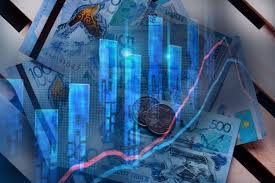 Деятельность БВУ на валютном рынке
Национальный банк представил поправки, которые затронули валютные операции БВУ. Одна из них предусматривает, чтобы банки за три дня перед осуществлением операций с безналичной иностранной валютой подавали заявки регулятору.
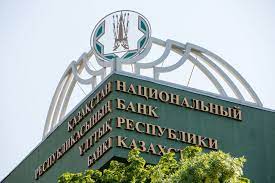 После фин.институты должны будут отследить целевое назначение этих средств. По мнению аналитиков, такая мера может привести не только к увеличению транзакционных издержек банков, но и притормозить приток иностранных инвестиций в Казахстан.
Деятельность БВУ на валютном рынке
Усиление мониторинга
Нацбанк с каждым годом все активнее ужесточает правила игры на валютном рынке. На этот раз регулятор планирует усилить мониторинг за валютными операциями в банках. Он разработал соответствующий документ – проект постановления «О внесении дополнения в совместный приказ министра финансов РК от 26 ноября 2014 года и постановление правления Нацбанка РК от 24 декабря 2014 года «Об утверждении требований к Правилам внутреннего контроля в целях противодействия легализации (отмыванию) доходов, полученных преступным путем, и финансированию терроризма для банков второго уровня и Национального оператора почты».
Согласно этому документу, предполагается обязать БВУ подавать заявки в Нацбанк за три дня перед осуществлением операций с безналичной иностранной валютой. Кроме того, банки должны будут проверить, достаточно ли на счете клиента средств для безналичного обмена валюты. К тому же, по проекту, они должны будут проанализировать целевое использование валюты, приобретенной ранее безналичным способом, и провести анализ источников финансирования операции. При этом финансовый институт вправе сам установить сумму, которую он может обменять. Для физических лиц она не должна превышать $1 млн за последние 30 дней, для юридических – $5 млн. В проекте указывается, что эта инициатива направлена на «противодействие легализации (отмыванию) доходов, полученных преступным путем, и финансированию терроризма».
Деятельность БВУ на валютном рынке
Доля сомнительных операций не превысит 1%
Основная цель проекта – противодействие отмыванию доходов и финансированию терроризма.
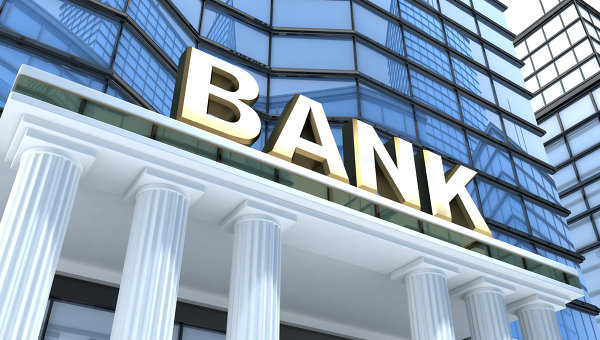 «То есть банки, совершая валютные операции, уже сообщают об определенных валютных сделках госорганам, которые их анализируют. Считаем, что текущее положение дел верное, и можно его совершенствовать. Сомнительные транзакции могут составлять лишь 1% всех операций. И получается, что при внедрении проекта, ради 1% сомнительных платежей будут замедляться и проверяться остальные 99% легальных транзакций»
2.  Правила проведения торгов на валютном рынке
Глава 2. УЧАСТНИКИ БИРЖЕВЫХ ТОРГОВ 
Статья 3. Члены Биржи 
1. Участниками биржевых торгов являются исключительно члены Биржи – профессиональные участники рынка ценных бумаг и иные юридические лица, имеющие в соответствии с законодательством Республики Казахстан право на совершение сделок с иными, кроме ценных бумаг, финансовыми инструментами. Если иное не установлено законодательством Республики Казахстан, физические и юридические лица, не являющиеся членами Биржи, не допускаются к биржевым торгам. 
2. Член Биржи может принимать участие в биржевых торгах в соответствии с присвоенными ему категориями членства. 
3. Порядок приема в члены Биржи, допуска членов Биржи к торгам и требования, предъявляемые к членам Биржи, регламентируются отдельным внутренним документом Биржи "Положение о членстве". 
Статья 4. Допуск трейдеров и наблюдателей к торгам 
От имени участника торгов в торгах по финансовым инструментам принимают участие уполномоченные им физические лица – трейдеры, получившие доступ к торговым системам в соответствии с внутренним документом Биржи "Правила предоставления доступа к торговым системам Биржи" (данный пункт изменен решениями Совета директоров Биржи от 17 марта 2020 года и от 27 октября 2020 года). 
2. Требования к трейдерам, условия допуска трейдеров к участию в торгах и отстранения от торгов, а также другие вопросы, касающиеся иных действий трейдеров, определяются внутренним документом Биржи "Положение о членстве" и "Правила предоставления доступа к торговым системам Биржи" (данный пункт изменен решениями Совета директоров Биржи от 17 марта 2020 года и от 27 октября 2020 года). 
3. Допускаются к торгам лица в качестве наблюдателей по решению Председателя Правления и/или заместителя Председателя Правления Биржи, курирующего проведение торгов, при этом им запрещается вмешиваться прямо или косвенно в процесс проведения торгов.
2.  Правила проведения торгов на валютном рынке
Статья 11. Общие положения организации и проведения торгов 
Основным местом проведения торгов являются торговые системы Биржи. 
 Работа с торговыми системами Биржи осуществляется в режиме удаленного доступа. 
Основные условия подключения к торговой системе АСТ для работы с ней в режиме удаленного доступа приведены во внутреннем документе Биржи "Правила работы с торговой системой в режиме удаленного доступа" (данный абзац изменен решением Совета директоров Биржи от 11 ноября 2020 года). Основные условия подключения к торгово-клиринговой системе ASTS+ (фондовый рынок) и торгово-клиринговой системе ASTS+ (валютный рынок) для работы с ними в режиме удаленного доступа определены во внутреннем документе Биржи "Технические требования для подключения к торгово-клиринговой системе ASTS+ в режиме удаленного доступа" (данный абзац изменен решением Совета директоров Биржи от 11 ноября 2020 года). 
Торги финансовыми инструментами проводятся каждый рабочий день в течение торгового дня. Торговый день может подразделяться на отдельные торговые сессии. 
 Порядок проведения торгов (место, время и иные основные параметры проведения торгов) определяется внутренним документом Биржи "Регламент торгов и работы системы контроля и обеспечения (данный пункт изменен решениями Совета директоров Биржи от 17 марта 2020 года и от 27 октября 2020 года). 
Открытие торгов финансовыми инструментами фондового рынка осуществляется на основании полученного Биржей заявления, оформленного по форме приложения 7 к настоящим Правилам, в порядке и сроки, установленные статьей 11-1 настоящих Правил. Прекращение торгов финансовыми инструментами фондового рынка осуществляется решением члена Правления Биржи, курирующего подразделение торгов, при наступлении событий, указанных в статье 11-2 настоящих Правил, при этом в случае погашения каких-либо долговых ценных бумаг прекращение их торгов осуществляется без решения такого члена Правления Биржи. Открытие и прекращение торгов иностранными валютами и производными финансовыми инструментами осуществляется решением Правления Биржи с учетом особенности, установленной абзацем четвертым настоящего пункта. Если иное не установлено решением Правления Биржи, дата прекращения торгов какими-либо производными финансовыми инструментами устанавливается исходя из соответствующей спецификации, утверждаемой Правлением Биржи. (Данный пункт изменен решениями Совета директоров Биржи от 17 марта 2020 года, от 27 октября 2020 года, от 11 ноября 2020 года и от 10 марта 2021 года)
2.  Правила проведения торгов на валютном рынке
7. Торги на Бирже проводятся в соответствии с методами проведения торгов, описание которых приведено во внутренних документах Биржи "Положение о методах проведения торгов" и "Положение о методах проведения торгов в торгово-клиринговых системах" (данный пункт изменен решением Совета директоров Биржи от 23 июня 2021 года). 
8. Основным методом проведения торгов по финансовым инструментам является метод непрерывного встречного аукциона. Резервным методом проведения торгов финансовыми инструментами является метод фиксинга. Правила осуществления биржевой деятельности 
9.Стандартным методом проведения торгов по размещению или выкупу ценных бумаг является метод специализированных торгов, что не ограничивает право участника торгов, по инициативе которого проводятся такие торги, выбрать иной метод их проведения по согласованию с Биржей. В случае выбора иного метода проведения торгов по размещению или выкупу ценных бумаг участник торгов, по инициативе которого проводятся такие торги, не позднее чем за три рабочих дня до проведения размещения или выкупа ценных бумаг должен письменно уведомить Биржу о таком размещении или выкупе. 
10. Биржа на постоянной основе получает от Центрального депозитария актуальные сведения: 1) о владельцах торговых счетов для учета объявленных и выкупленных ценных бумаг, открытых в Центральном депозитарии; 2) о бизнес-идентификационных номерах эмитентов ценных бумаг (Данный пункт включен решением Совета директоров Биржи от 27 октября 2020 года)
2.  Правила проведения торгов на валютном рынке
Статья 11-1. Открытие торгов 
Открытие торгов ценными бумагами, включенными в официальный список Биржи, с целью их первичного размещения открываются в соответствии с иными внутренними документами Биржи. 
 Торги в процессе обращения ценных бумаг (далее в настоящей статье – торги), включенными в официальный список Биржи, открываются по решению члена Правления Биржи, курирующего структурное подразделение Биржи, обеспечивающего деятельность торгов, на основании служебной записки данного структурного подразделения Биржи и заявления инициатора допуска данных ценных бумаг и их маркетмейкера (если установлено требование к наличию маркет-мейкера), в сроки, установленные настоящими Правилами: 1) в течение 3 месяцев с даты включения ценных бумаг в официальный список Биржи – если данные ценные бумаги находятся в секторе "Акции" при этом, если: – ценные бумаги являются акциями, которые включены в официальный список впервые с целью проведения IPO, то торги данными акциями должны быть открыты по завершении IPO, но не позднее 6 месяцев с даты включения данных ценных бумаг в официальный список Биржи; – эмитентом акций является недропользователь, то торги данными акциями должны быть открыты в течение 3 месяцев с даты включения данных ценных бумаг в официальный список Биржи или в течение 3 месяцев с даты получения разрешения уполномоченного органа в сфере недропользования на участие в торгах по реализации (продаже) доли в праве недропользования (в зависимости от того, какой из сроков истекает позднее); 2) в течение 3 месяцев с даты включения ценных бумаг в официальный список Биржи или в течение 3 месяцев с даты первых состоявшихся торгов по первичному размещению данных ценных бумаг (в зависимости от того, какой из сроков истекает позднее) – если данные ценные бумаги находятся в секторе "Долговые ценные бумаги" по категории "Облигации" площадки "Основная" или "Альтернативная"; 3) в течение 1 месяца с даты включения ценных бумаг в официальный список Биржи или в течение 1 месяца с даты первых состоявшихся торгов по первичному размещению данных ценных бумаг Правила осуществления биржевой деятельности 10 (в зависимости от того, какой из сроков истекает позднее) – если данные ценные бумаги находятся в секторе "Долговые ценные бумаги" по категории "Коммерческие облигации" площадки "Основная" или "Альтернативная"; 4) в течение 6 месяцев с даты включения ценных бумаг в официальный список Биржи – если ценные бумаги находятся в секторе "Производные ценные бумаги" или "Исламские ценные бумаги" или "Ценные бумаги международных финансовых организаций" или "Государственные ценные бумаги" (для иностранных государственных ценных бумаг) площадки "Смешанная" или в секторе "Банковские депозитные сертификаты" площадки "Основная" или если ценные бумаги выпущены в рамках реструктуризации обязательств эмитента данных ценных бумаг.
2.  Правила проведения торгов на валютном рынке
3. Торги ценными бумагами, включенными в сектор "Государственные ценные бумаги" площадки "Смешанная", открываются в следующие сроки: 1) с рабочего дня, следующего за днем включения данных ценных бумаг в официальный список – если ценные бумаги выпущены Министерством финансов Республики Казахстан в соответствии с законодательством иностранного государства или Национальным Банком Республики Казахстан; 2) с рабочего дня, следующего за днем размещения данных ценных бумаг в торговой системе Биржи – если ценные бумаги выпущены Министерством финансов Республики Казахстан в соответствии с законодательством Республики Казахстан, или местными исполнительными органами. При этом если ценные бумаги выпущены Министерством финансов Республики Казахстан и находятся в официальном списке Astana International Exchange, то торги данными ценными бумагами открываются с рабочего дня, следующего за днем включения данных ценных бумаг в официальный список Биржи; 3) по решению Правления Биржи по ценным бумагам, выпущенным Биржей, без предоставления соответствующего заявления. 4. В случае если торги какими-либо ценными бумагами не были открыты в течение сроков, указанных в подпунктах 1)–4) пункта 2 настоящей статьи, на рассмотрение Листинговой комиссии или Правления Биржи (в зависимости от того каким из органов принято решение о включении данных ценных бумаг в официальный список Биржи) выносится вопрос о делистинге данных ценных бумаг. При этом на основании поданного до истечения сроков, указанных в подпунктах 1)–4) пункта 2 настоящей статьи, заявления инициатора допуска решением Листинговой комиссии Биржи/Правления Биржи (в зависимости от того каким из органов принято решение о включении данных ценных бумаг в официальный список) срок открытия торгов ценными бумагами может быть продлен по любому из следующих оснований: 1) размещение акций в рамках IPO не осуществлялось в течение 6 месяцев по завершении IPO; 2) держателем данных ценных бумаг является одно лицо; 3) существуют иные причины, по которым торги данными ценными бумагами не могут быть открыты в указанный срок. (Данная статья включена решением Совета директоров Биржи от 10 марта 2021 года)
2.  Правила проведения торгов на валютном рынке
Статья 11-2. Приостановление и прекращение торгов Правила осуществления биржевой деятельности 
1. Торги ценными бумагами могут быть приостановлены при наступлении событий, предусмотренных иными внутренними документами Биржи, а также в случаях: 1) получения Биржей информации, существенно затрагивающей интересы инвесторов; 2) приостановления регистрации операций с данными ценными бумагами в системе реестров держателей данных ценных бумаг; 3) приостановления учета данных ценных бумаг Центральным депозитарием; 4) получения надзорной меры реагирования и/или ограниченной меры воздействия от Уполномоченного органа; 5) проведения эмитентом реструктуризации обязательств; 6) принятия держателями облигаций решения об изменении условий выпуска облигаций, касающихся: сведений об эмиссионных ценных бумагах, о способах их оплаты и получении дохода по ним; условий и порядка размещения, обращения, погашения эмиссионных ценных бумаг, а также дополнительных условий выкупа облигаций, не установленных статьями 15 и 18-4 Закона о рынке ценных бумаг, при их наличии; ковенант (ограничений) при их наличии; условий, сроков и порядка конвертирования эмиссионных ценных бумаг (при выпуске конвертируемых ценных бумаг); сведений об имуществе эмитента облигаций, являющемся полным или частичным обеспечением обязательств по выпущенным облигациям с указанием стоимости данного имущества (по обеспеченным облигациям); о целевом назначении использования денег, полученных от размещения облигаций;
2.  Правила проведения торгов на валютном рынке
7) отсутствия маркет-мейкера по ценным бумагам, если требование к наличию маркет-мейкера установлено настоящими Правилами; 8) (если ценные бумаги являются акциями) размещения акций на организованном рынке ценных бумаг (на период такого размещения); 9) продажи, выкупа или приобретения ценных бумаг единственным продавцом (покупателем) продаваемых (выкупаемых, приобретаемых) ценных бумаг на период такой продажи (такого выкупа, такого приобретения). 2. Правление Биржи принимает решение о приостановлении торгов государственных ценных бумаг Республики Казахстан, на основании обращения эмитента государственных ценных бумаг Республики Казахстан о таком приостановлении и на срок, указанный в этом обращении. 3. Решение о приостановлении торгов принимается членом Правления Биржи, курирующим структурное подразделение Биржи, обеспечивающее деятельность торгов, на основании служебной записки структурного подразделения Биржи, осуществляющего мониторинг эмитентов и их ценных бумаг. Срок приостановления торгов определяется в соответствии с внутренними документами Биржи. В период с даты проведения общего собрания держателей облигаций по вопросам изменения сведений в проспекте выпуска облигаций, указанных в подпунктах 2), 3), 4), 5), 6) и 7) пункта 1 статьи 9 Закона о рынке ценных бумаг, до даты, следующей за днем опубликования решения, принятого Правила осуществления биржевой деятельности 12 общим собранием держателей облигаций, на интернет-ресурсе депозитария финансовой отчетности, торги с данными облигациями приостанавливаются. В случае принятия держателями облигаций решения об изменении условий выпуска облигаций, предусмотренных подпунктами 2), 3), 4), 5), 6) и 7) пункта 1 статьи 9 Закона о рынке ценных бумаг, срок приостановления торгов данными облигациями продлевается до дня, следующего за датой государственной регистрации изменений в проспект выпуска облигаций. (Данная статья включена решением Совета директоров Биржи от 10 марта 2021 года)
2.  Правила проведения торгов на валютном рынке
Статья 25. Заключение сделок с иностранными валютами 
Члены Биржи вправе заключать сделки с иностранными валютами от своего имени, за счет собственных активов и/или за счет активов клиентов (данный пункт изменен решением Совета директоров Биржи от 26 февраля 2020 года). 
 Рынок иностранных валют состоит из двух секторов, на которых совершаются следующие сделки с иностранными валютами: 1) сделки купли-продажи иностранной валюты со сроками осуществления расчетов по ним, установленными отдельными внутренними документами Биржи, и операции с иностранной валютой (условно называемые "краткосрочный валют своп"); 2) сделки с производными финансовыми инструментами, базовым активом которых является иностранная валюта. (Данный пункт изменен решением Совета директоров Биржи от 11 ноября 2020 года) 2-1. Член Биржи категории "валютная" допускается к торгам с производными финансовыми инструментами при наличии у него действующей лицензии Уполномоченного органа или предусмотренного законодательством Республики Казахстан права на осуществление брокерской и/или дилерской деятельности на рынке ценных бумаг (данный пункт включен решением Совета директоров Биржи от 11 ноября 2020 года). 2-2. Режимы торгов, в которых могут заключаться сделки купли-продажи иностранной валюты и сделки с производными финансовыми инструментами, определены внутренним документом Биржи "Список режимов торгов на валютном рынке", утверждаемым Правлением Биржи и публикуемым на интернет-сайте Биржи (данный пункт включен решением Совета директоров Биржи от 11 ноября 2020 года). 3. Сделки с иностранными валютами, входящими в Список Т+, заключаются на условиях частичного обеспечения, с иностранными валютами, не входящими в Список Т+, – на условиях полного покрытия. Правила осуществления биржевой деятельности 23 4. Для участника торгов иностранными валютами, являющегося участником операции валютного свопа или операции с иностранной валютой, эта операция имеет характер "продажа-покупка", если согласно входящей в эту операцию сделке купли-продажи иностранной валюты с более ранним сроком осуществления расчетов данный участник торгов продал иностранную валюту, и, наоборот, имеет характер "покупка-продажа", если согласно указанной сделке он приобрел иностранную валюту (данный пункт дополнен решением Совета директоров Биржи от 11 ноября 2020 года). 5. В качестве цены операции валютного свопа и операции с иностранной валютой используется разница между ценами ее закрытия и открытия. Цены открытия и закрытия операций валютного свопа и операций с иностранной валютой определяются в соответствии с внутренним документом Биржи "Спецификация операций валютного свопа и операций с иностранной валютой", утверждаемым Правлением Биржи.
2.  Правила проведения торгов на валютном рынке
Статья 26. Приостановление торгов иностранными валютами 
Торги на валютном рынке Биржи всеми или отдельными финансовыми инструментами решением члена Правления, ответственного за координацию и контроль подразделения Биржи, обеспечивающего деятельность торгов, могут быть приостановлены в случае наступления технического сбоя для его урегулирования в соответствии с внутренним документом Биржи "Правила разрешения вопросов при технических сбоях в работе программно-технического комплекса Биржи". 
Правление Биржи приостанавливает торги всеми или отдельными финансовыми инструментами валютного рынка по письменному распоряжению Национального Банка Республики Казахстан на период, указанный в таком распоряжении.
3. Правила проведения клиринга
Статья 17. Клиринговая деятельность 
Биржа осуществляет клиринговую деятельность по сделкам с: 1) финансовыми инструментами фондового рынка, допущенными к обращению на Бирже, за исключением финансовых инструментов, сделки по которым заключены на торгах, проводимых методом подписки, при котором Биржа не участвует в осуществлении расчетов и не оказывает каких-либо услуг, связанных с такими расчетами; 2) финансовыми инструментами валютного рынка; 3) финансовыми инструментами рынка деривативов. 
Клиринговым обслуживанием Биржи вправе пользоваться только клиринговые участники. 
 Условия и порядок осуществления Биржей клиринговой деятельности по сделкам с финансовыми инструментами (как эта деятельность определена законом Республики Казахстан "О рынке ценных бумаг"), в том числе правила организации и функционирования системы управления рисками Биржи как клиринговой организации и правила осуществления Биржей функций центрального контрагента регламентируются Правилами осуществления клиринговой деятельности по сделкам с финансовыми инструментами.
3. Правила проведения клиринга
Статья 18. Осуществление деятельности центрального контрагента 
1. Биржа осуществляет клиринговую деятельность, исполняя функции центрального контрагента и не исполняя функции центрального контрагента. Биржа осуществляет клиринговую деятельность, исполняя функции центрального контрагента (данный абзац изменен решением Совета директоров Биржи от 27 октября 2020 года): 1) на фондовом рынке – по сделкам, заключенным в режимах с ЦК, если решением Правления не установлено иное для отдельных финансовых инструментов; 2) на валютном рынке – по всем сделкам; 3) на рынке деривативов – по всем сделкам. Биржа осуществляет клиринговую деятельность, не исполняя функции центрального контрагента на фондовом рынке, по сделкам, заключенным в режимах без ЦК. К сделкам с финансовыми инструментами, заключаемым клиринговыми участниками, по которым Биржа осуществляет функции центрального контрагента, применяется механизм открытой оферты – способ исполнения договорных обязательств по заключенным сделкам посредством автоматического включения в сделки Биржу, как центрального контрагента. Правила осуществления биржевой деятельности 17 (Данный пункт изменен решением Совета директоров Биржи от 17 марта 2020 года) 2. После заключения сделки клиринговыми участниками происходит новация сторон заключенной сделки, по которым Биржа, исполняя функции Центрального контрагента, становится продавцом для покупателя и покупателем для продавца. Таким образом, договорные обязательства и требования клиринговых участников по заключенной сделке автоматически заменяются аналогичными договорными обязательствами и требованиями каждого клирингового участника с центральным контрагентом. 3. Биржа, исполняя функции центрального контрагента, гарантирует исполнение обязательств по сделкам, возникшим в результате новации, перед каждым добросовестным клиринговым участником вне зависимости от исполнения другими клиринговыми участниками их обязательств перед Биржей в порядке и с учетом ограничений, установленных внутренним документом Биржи "Правила осуществления клиринговой деятельности по сделкам с финансовыми инструментами".
3. Правила проведения клиринга
Статья 19. Осуществление расчетов по сделкам 
Расчеты по сделкам с ценными бумагами и по деньгам (включая операции репо), по которым Биржа не осуществляет функции центрального контрагента, осуществляет Центральный депозитарий согласно договору об обслуживании организатора торгов, заключенному с Центральным депозитарием, в порядке, установленном его внутренними документами, и внутренними документами Биржи "Правила осуществления операций репо в торгово-клиринговой системе ASTS+" и "Порядок заключения сделок с ценными бумагами без исполнения функций центрального контрагента и осуществления расчетов по ним (гросс-расчеты)" (данный пункт изменен решениями Совета директоров Биржи от 17 марта 2020 года и от 27 октября 2020 года). 
 Расчеты по сделкам с ценными бумагами (включая операции репо), по которым Биржа осуществляет функции центрального контрагента, осуществляет Центральный депозитарий в части регистрации права собственности на ценные бумаги согласно договору об обслуживании организатора торгов, заключенному с Центральным депозитарием, в порядке, установленном его внутренними документами, и внутренними документами Биржи "Регламент осуществления клиринговой деятельности" и "Порядок заключения сделок с ценными бумагами с исполнением функций центрального контрагента" (данный абзац изменен решением Совета директоров Биржи от 27 октября 2020 года). Расчеты по сделкам с ценными бумагами в части переводов денег, а также расчеты по сделкам с иностранной валютой и производными финансовыми инструментами осуществляет расчетное подразделение Биржи в соответствии с ее внутренними документами: 1) на фондовом рынке в соответствии с Правилами осуществления денежных расчетов по сделкам с центральным контрагентом на фондовом рынке (данный подпункт изменен решением Совета директоров Биржи от 17 марта 2020 года); 2) на валютном рынке порядок осуществления расчетов в казахстанских тенге и в иностранных валютах устанавливается Правилами осуществления расчетов по торгам иностранными валютами; 3) на срочном рынке – в соответствии с Правилами осуществления расчетов по торгам на рынке деривативов.
4. Правила проведения расчетов
Статья 2. Общие положения о расчетах 
1. Расчеты включают: 1) проведение клиринговыми участниками платежей в казахстанских тенге и/или иностранных валютах в пользу Биржи: во исполнение их нетто-обязательств перед Биржей посредством перечисления сумм нетто-обязательств, определенных по результатам клиринга, на корреспондентские счета Биржи; в целях обеспечения заключаемых на биржевых торгах сделок; 2) проведение Биржей платежей в казахстанских тенге и/или иностранных валютах в пользу клиринговых участников: во исполнение их нетто-требований к Бирже посредством зачисления сумм нетто-требований, определенных по результатам клиринга, на учетные счета клиринговых участников, внутри учетной системы Биржи; во исполнение требований клиринговых участников о переводе денег с корреспондентских счетов Биржи согласно их заявлениям посредством переводов денег на банковские счета клиринговых участников; во исполнение итоговых обязательств Биржи перед клиринговыми участниками посредством переводов денег на банковские счета клиринговых участников. 2. Основанием для осуществления расчетов для клирингового участника служат: 1) при исполнении обязательств перед Биржей – клиринговые отчеты, сформированные и представленные клиринговым участникам в соответствии с внутренним документом Биржи "Правила осуществления клиринговой деятельности по сделкам с финансовыми инструментами" (далее – Правила клиринга); 2) при зачислении денег клиринговыми участниками на корреспондентский счет Биржи в качестве обеспечения сделок – документы, определяемые клиринговыми участниками самостоятельно. 3. Использование клиринговых отчетов, сформированных в соответствии с Правилами клиринга, для осуществления расчетов возможно только Правила осуществления расчетов по торгам иностранными валютами 4 после завершения процедур сверки и корректировки таких отчетов в соответствии с Правилами клиринга.
4. Правила проведения расчетов
4. Основанием для осуществления Биржей расчетов по торгам иностранными валютами в пользу клиринговых участников являются: 1) электронные сводные ведомости итоговых нетто-требований и неттообязательств, сформированные по окончании определенной клиринговой сессии; 2) заявления клиринговых участников, составленные в соответствии со статьей 7 настоящих Правил; 3) электронные ведомости итоговых обязательств Биржи по результатам торгового дня и клиринга, сформированные по окончании последней в тот же день клиринговой сессии. 
5. Расчеты осуществляются исключительно через корреспондентские счета Биржи. 
6. Каждый клиринговый участник должен осуществлять расчеты исключительно в том режиме, который соответствует присвоенной ему категории в соответствии с внутренним документом Биржи "Положение о клиринговых участниках". 
7. Биржа осуществляет расчеты исключительно в режиме "платеж против платежа", который означает, что исполнение Биржей требования клирингового участника возможно только после полного исполнения данным клиринговым участником его обязательства перед Биржей, определяемого в соответствии с Правилами клиринга. 
8. При осуществлении расчетов клиринговый участник обязан обеспечить зачисление денег на корреспондентский счет (корреспондентские счета) Биржи. Для подтверждения зачисления денег клиринговыми участниками на корреспондентский счет Биржи Биржа руководствуется исключительно документами своих банков-корреспондентов. Документы, предоставленные клиринговыми участниками, в качестве такого подтверждения не принимаются и не рассматриваются Биржей. 
9. В целях идентификации и раздельного внутреннего учета Биржей денег, поступивших на корреспондентские счета Биржи от клиринговых участников в качестве оплаты нетто-обязательств, при внесении обеспечения или гарантийных взносов, клиринговые участники должны указывать в платежных документах специальный код, обозначающий вид платежа, и позволяющий однозначно распределить деньги по учетным счетам во внутренней учетной системе Биржи. Специальные коды, указанные в абзаце первом настоящего пункта, должны быть также обозначены при подаче клиринговым участником заявления по форме приложения 7 к настоящим Правилам, в целях определения реквизитов банковского счета, на который Бирже необходимо осуществить перевод денег в пользу данного клирингового участника. Специальный код для идентификации платежей для учета собственных денег предназначен для использования клиринговыми участниками, являющимися банками. Специальные коды для идентификации платежей для учета собственных и/или клиентских денег предназначены для использования клиринговыми участниками, являющимися небанковскими организациями.